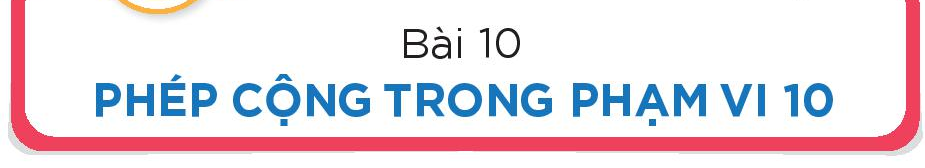 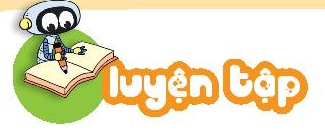 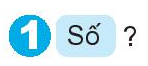 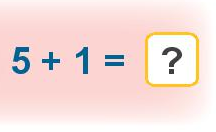 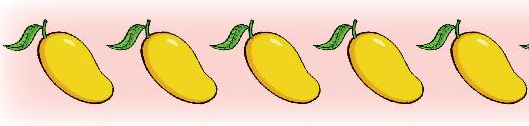 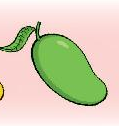 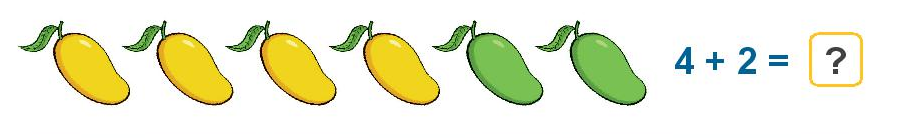 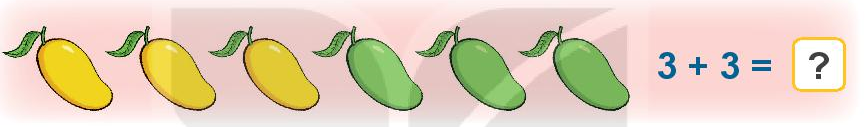 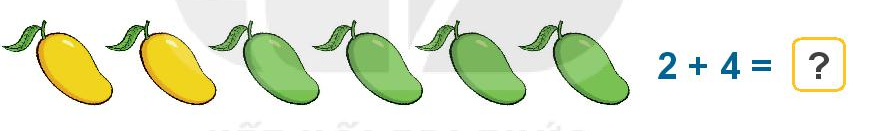 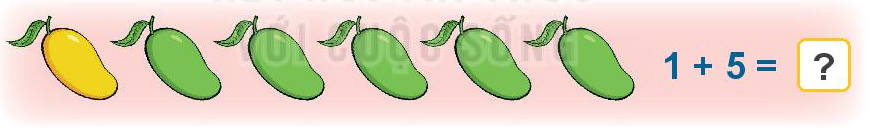 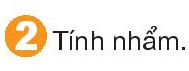 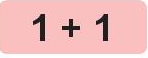 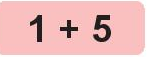 1 + 1 = 2
1 + 5 = 6
1 + 2 = 3
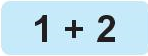 1 + 3 = 4
2 + 1 = 3
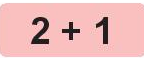 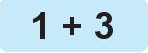 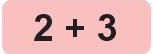 2 + 3 = 5
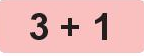 3 + 1 = 4
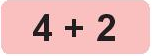 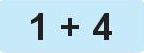 1 + 4 = 5
4 + 2 = 6
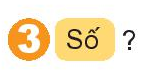 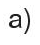 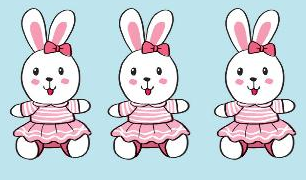 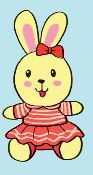 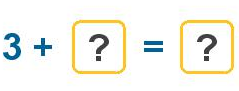 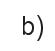 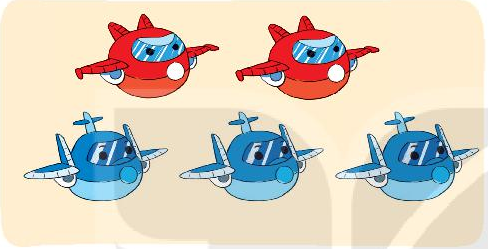 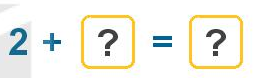 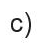 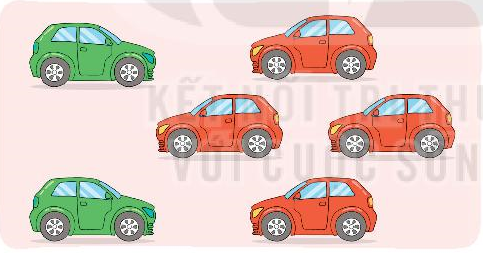 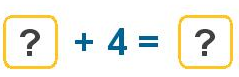 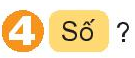 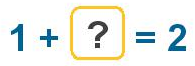 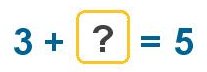 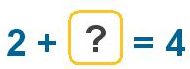 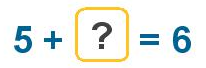